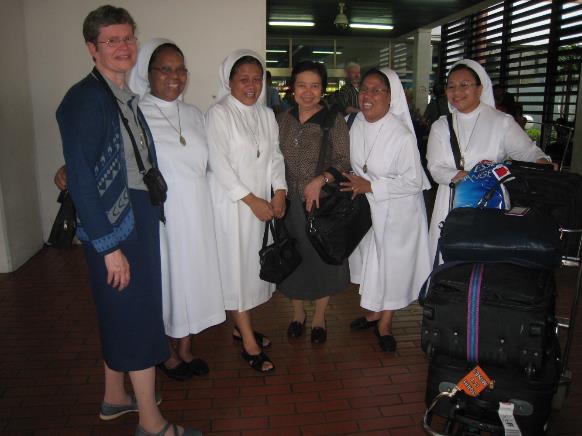 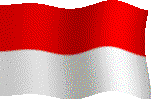 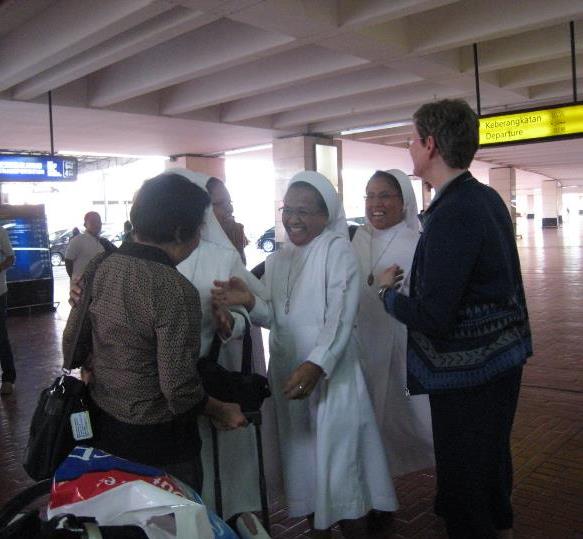 Visitation Indonesia
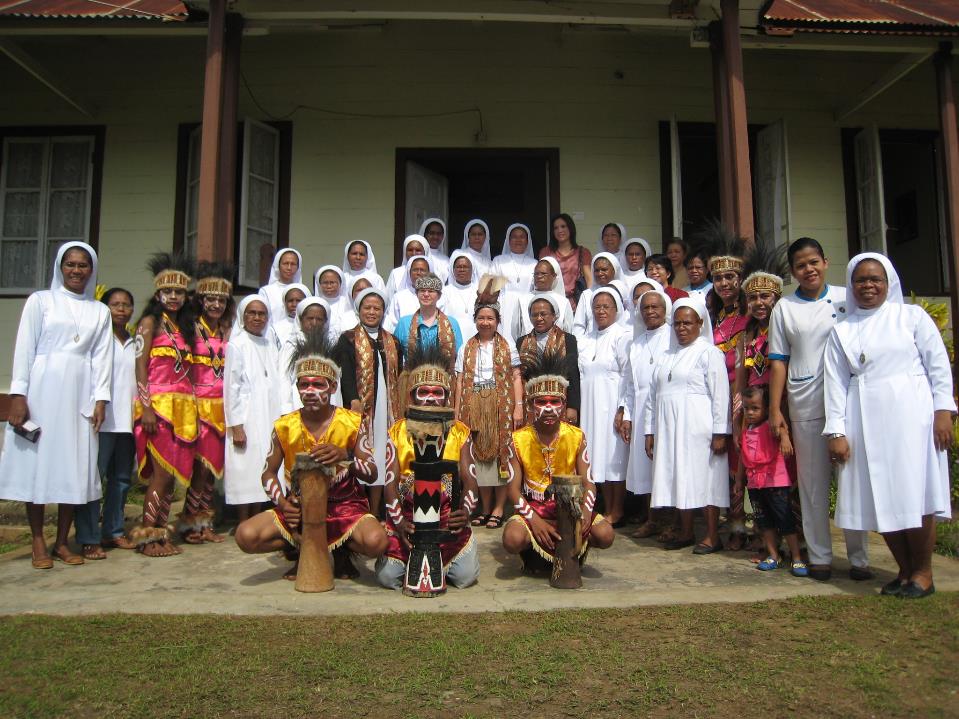 Merauke
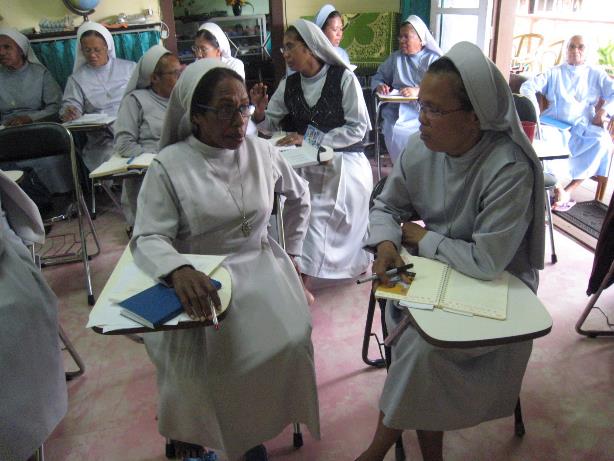 Dialogue
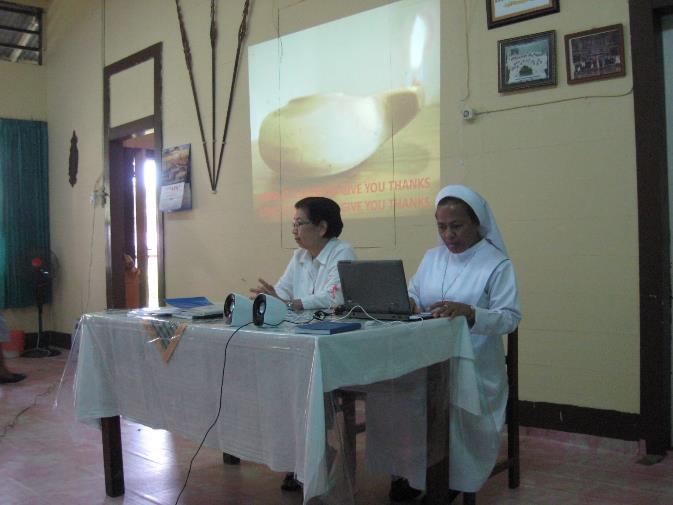 with the Community
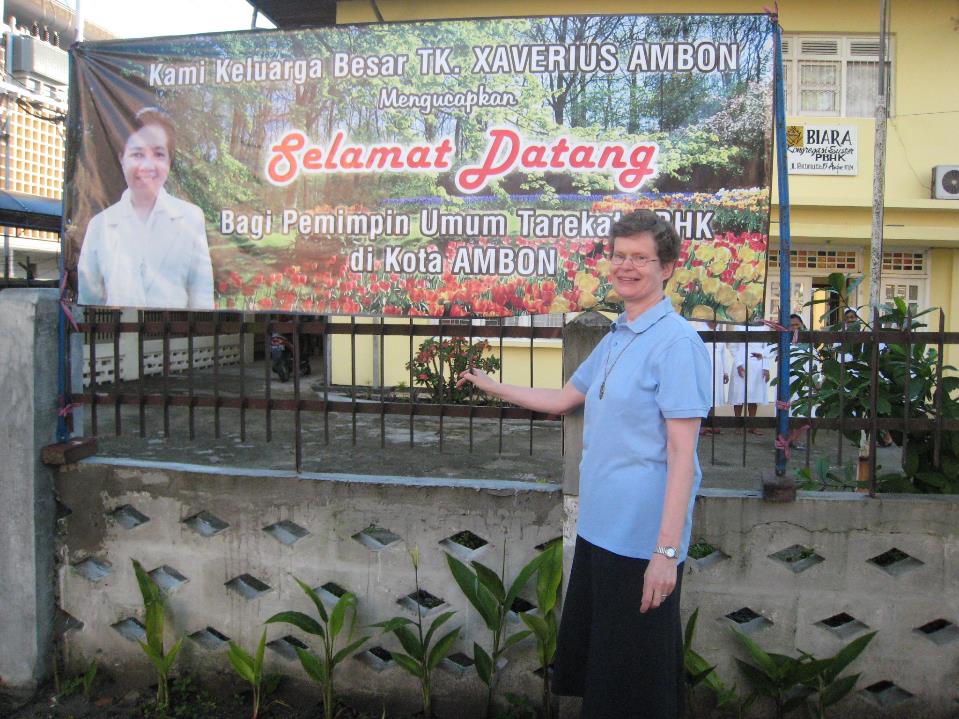 Ambon
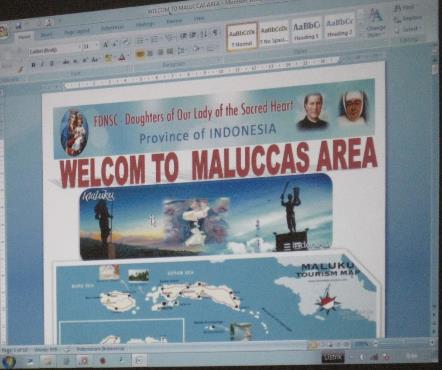 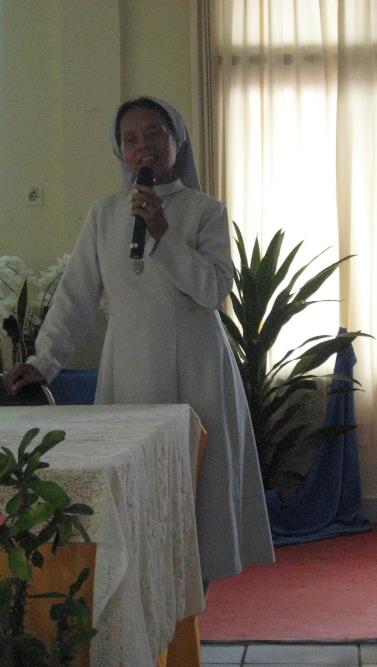 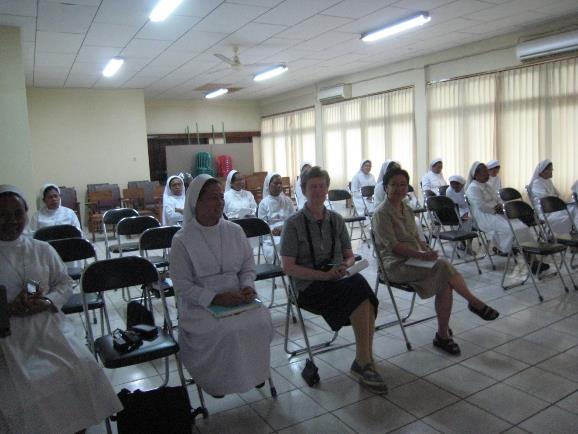 PowerPoint Presentation 
of the area
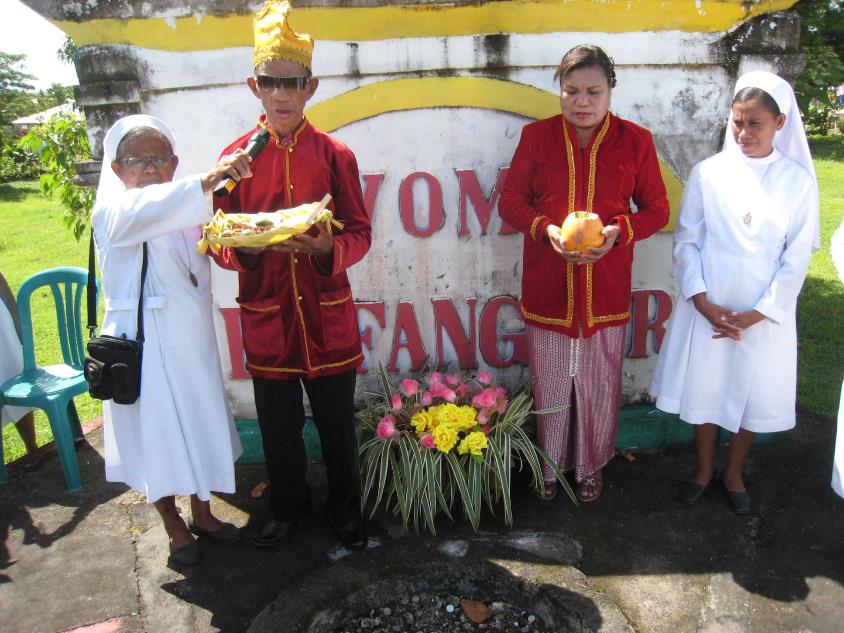 Langgur
Blessing with water
from the Coconut
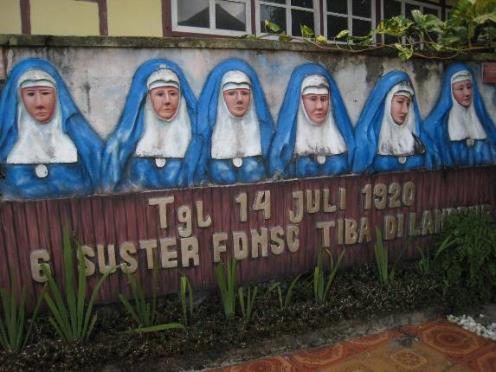 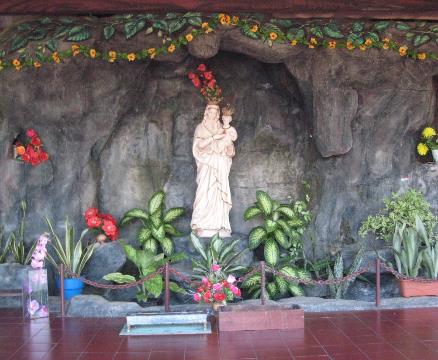 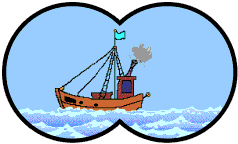 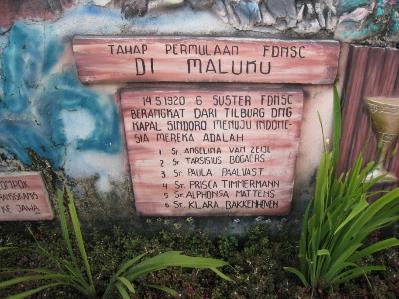 Memorial of arrival of the
First Dutch Missionaries
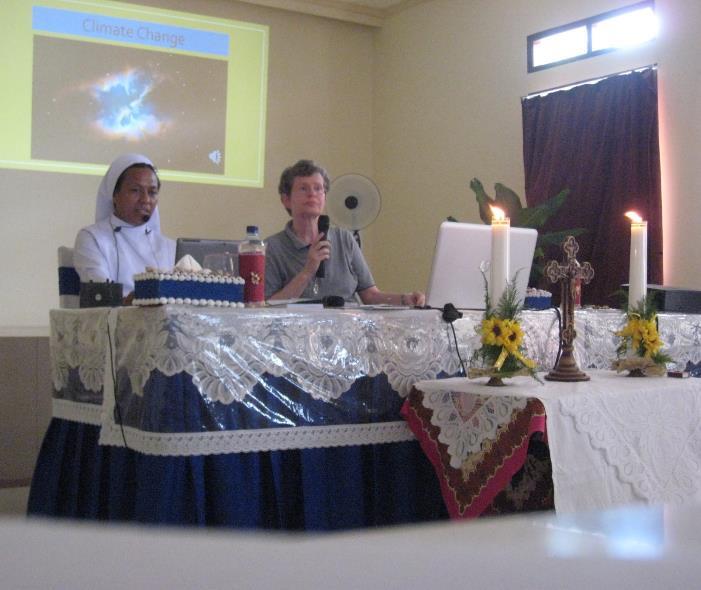 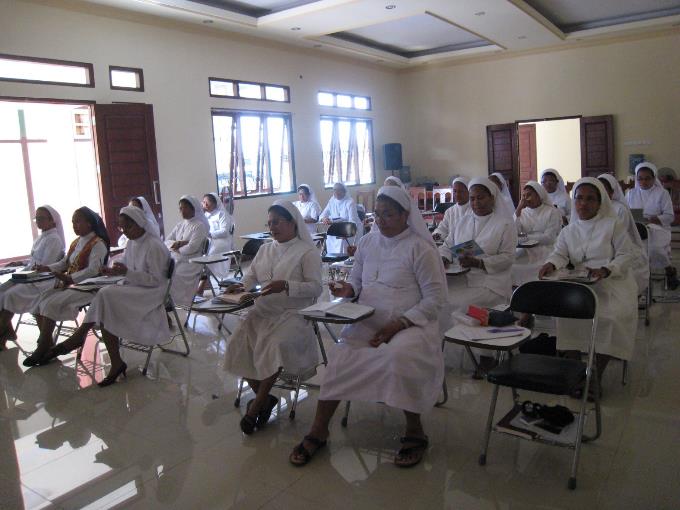 Conference Climate Change
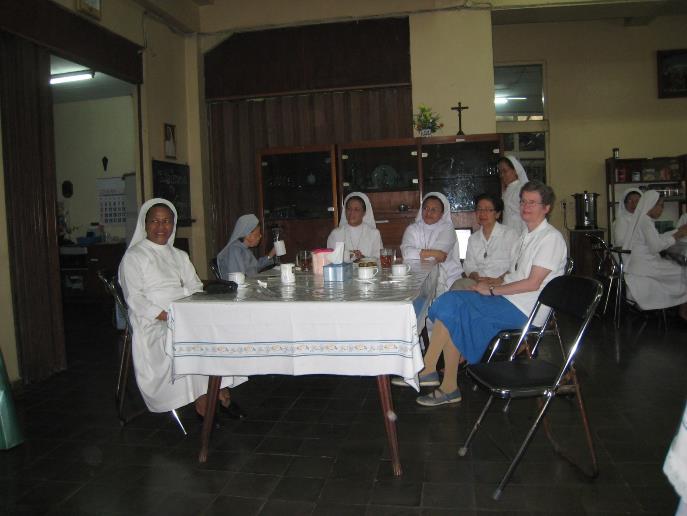 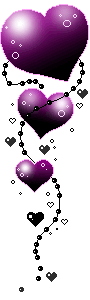 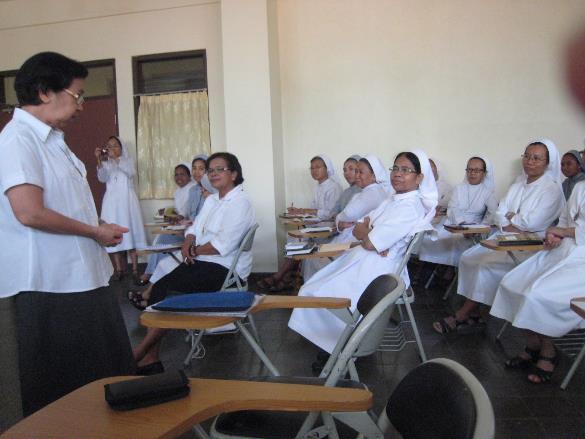 Jakarta
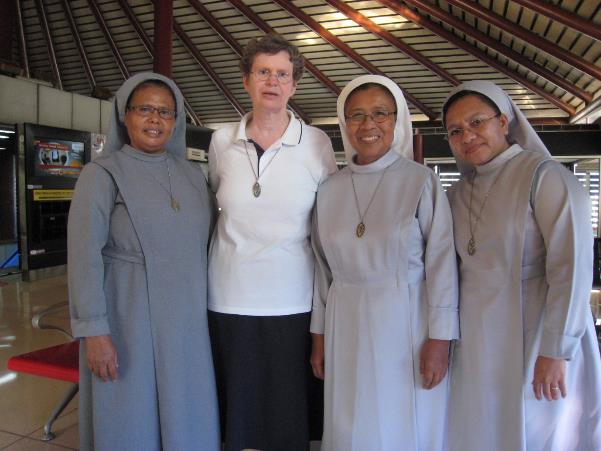 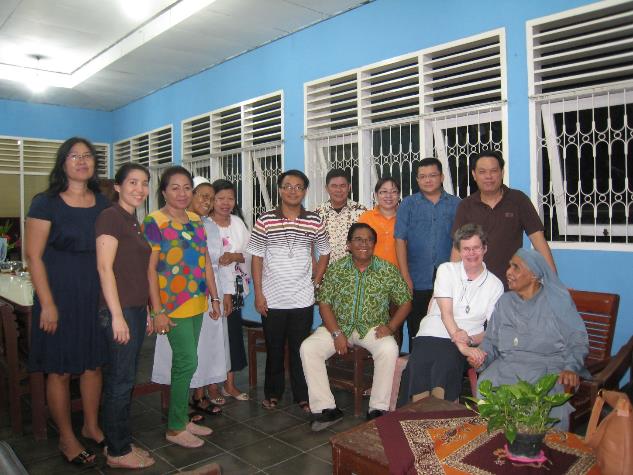 In Palu we visited Sr. Margaretha
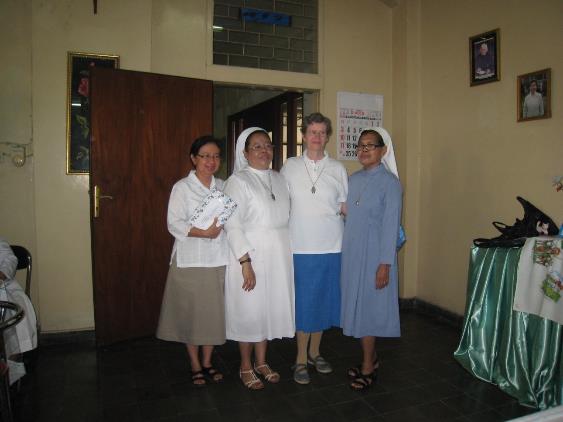 Farewell Jakarta
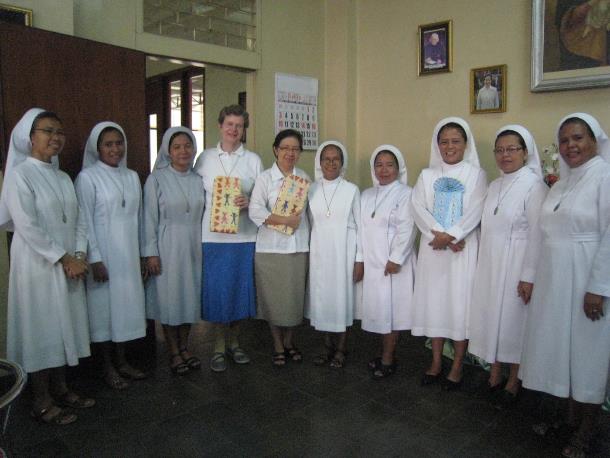 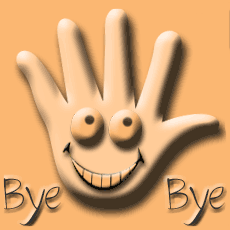 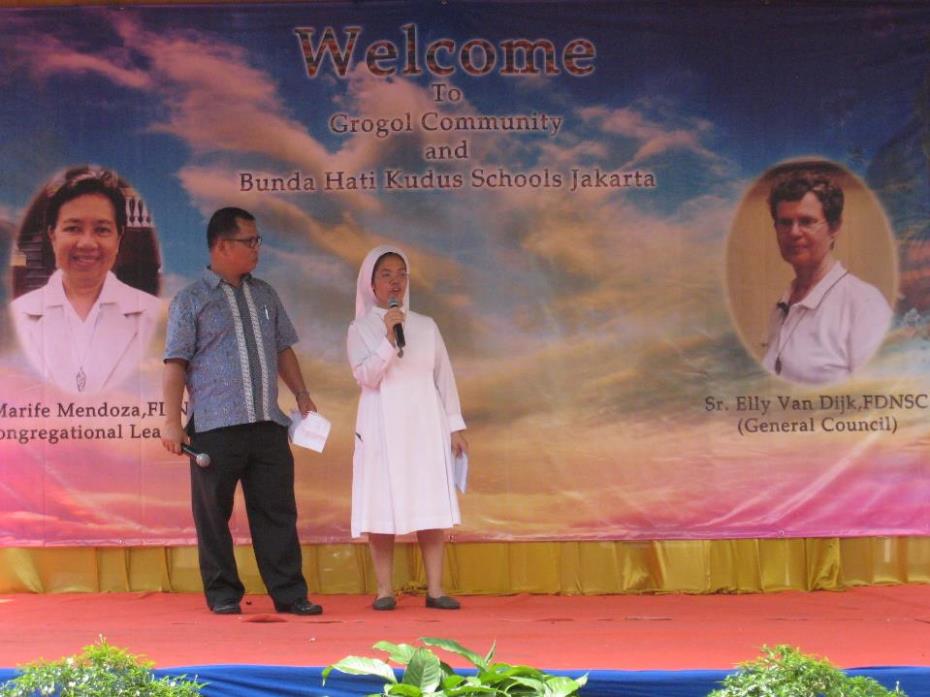 From Jakarta to Grogol
by car
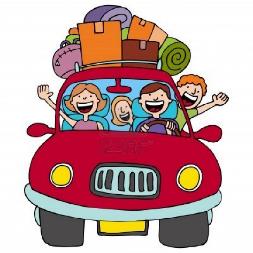 Sisters and students were waiting!
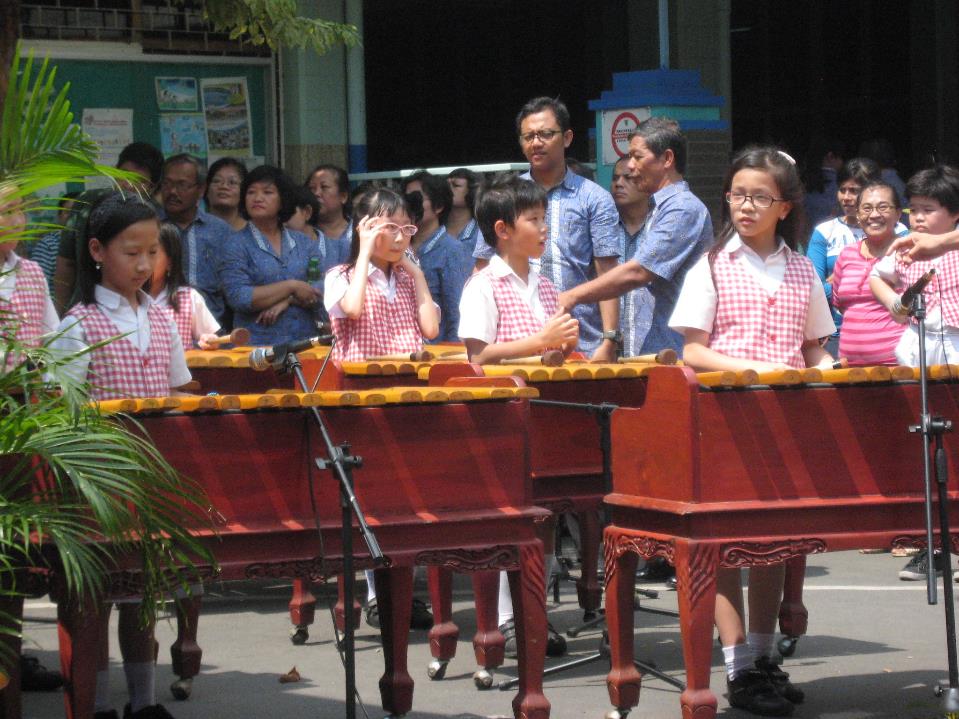 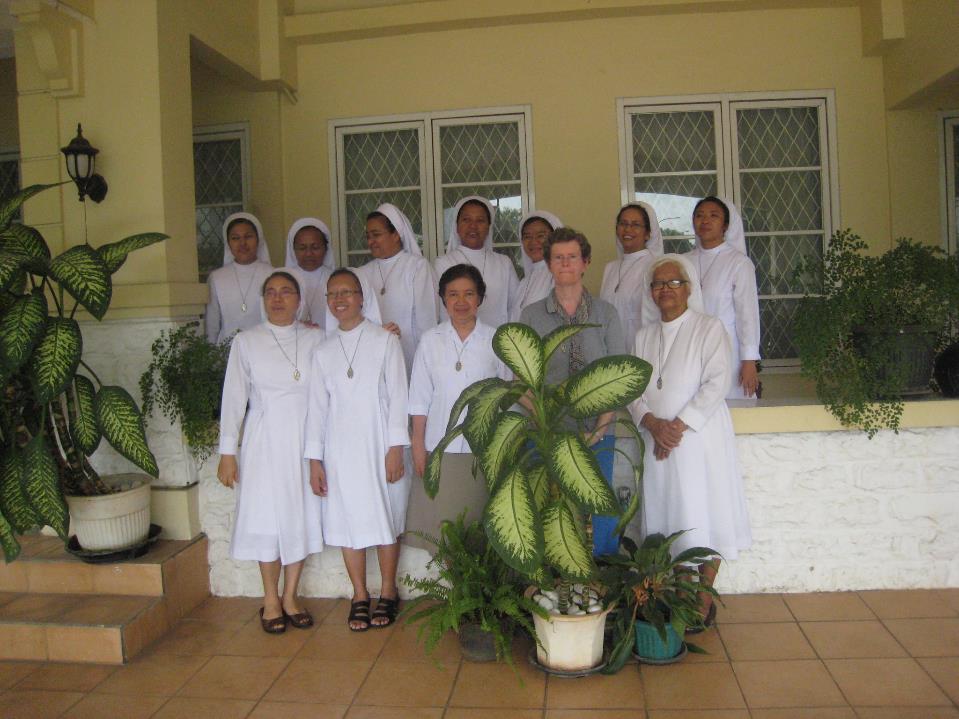 Kotawisata
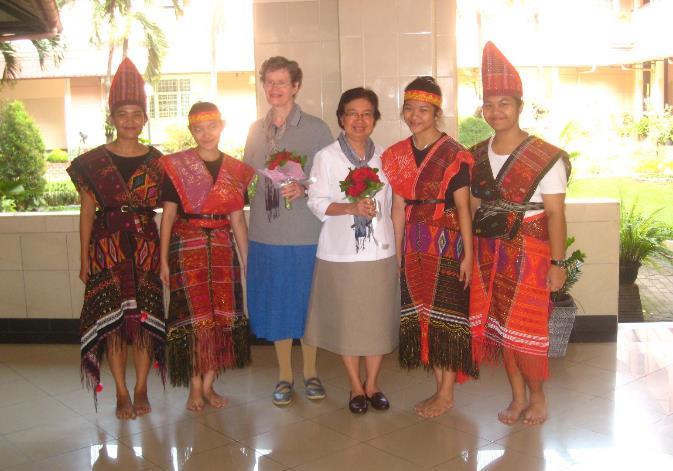 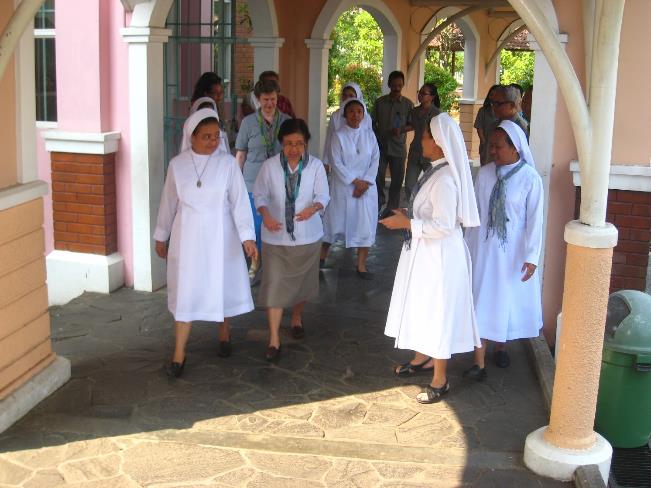 Visiting the schools
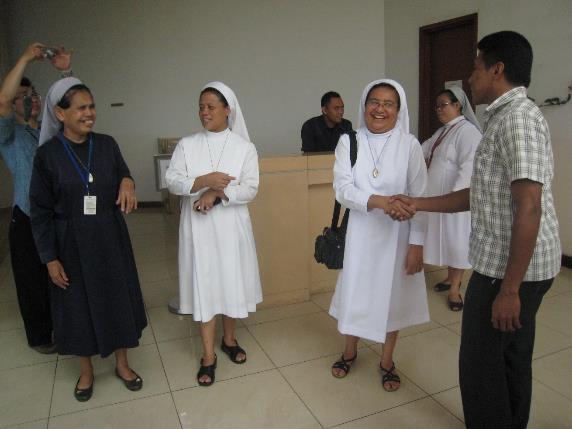 On our way back to Jakarta we visited:
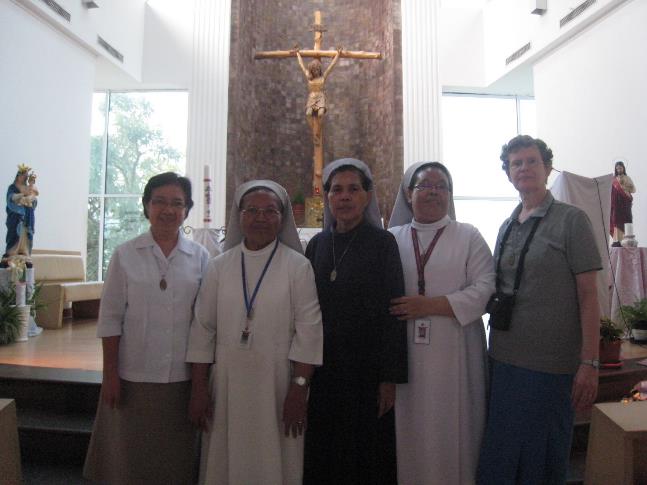 Rehabilitation Center
Sentul
From Jakarta to Tegal by train
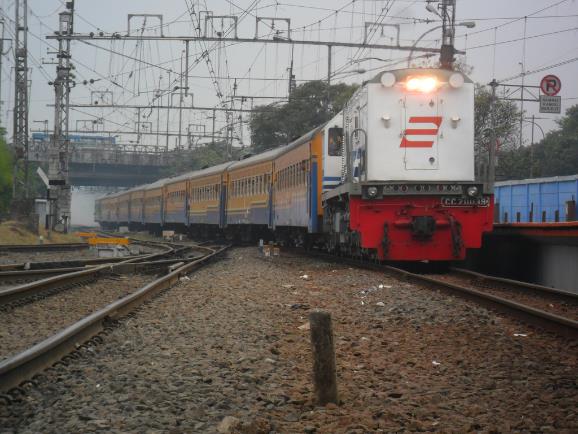 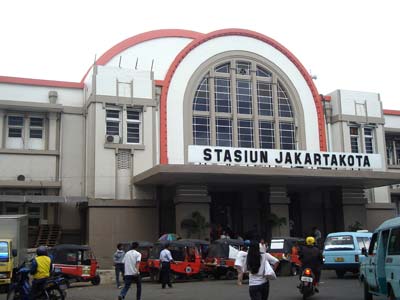 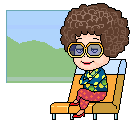 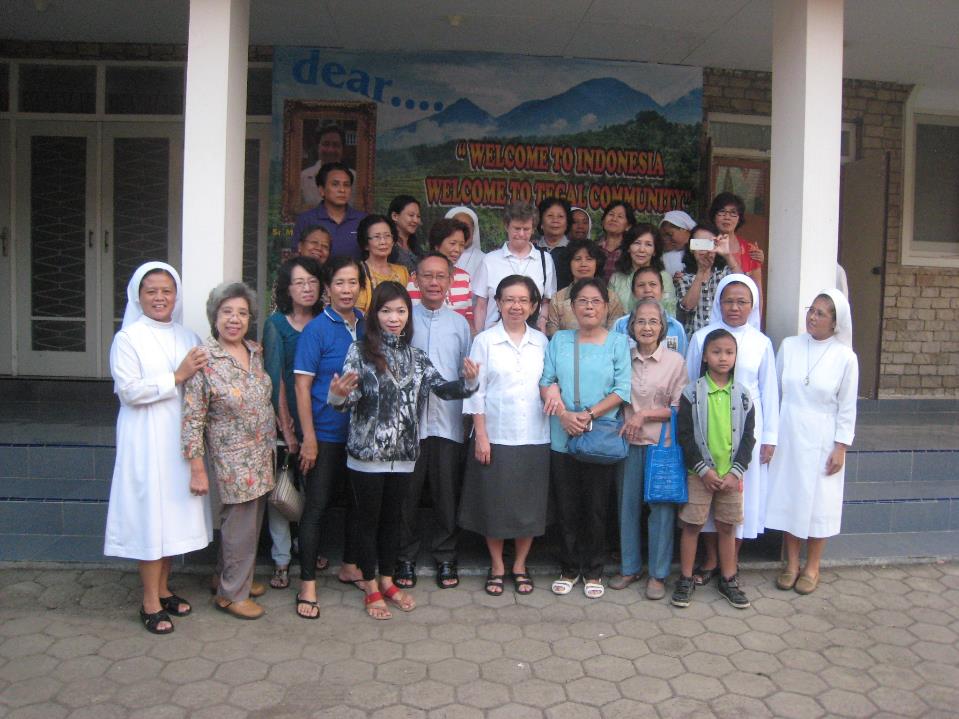 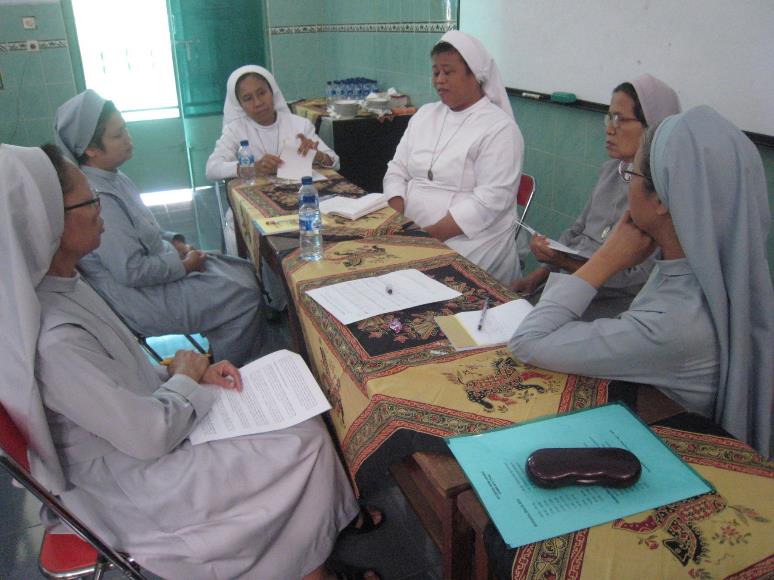 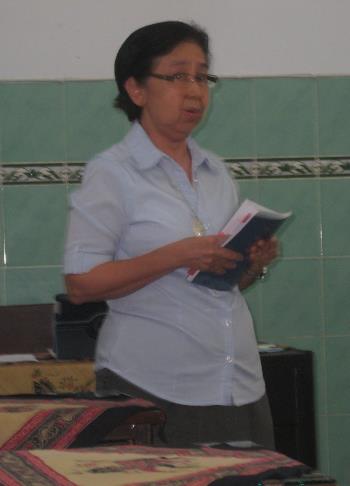 Talking and discussing
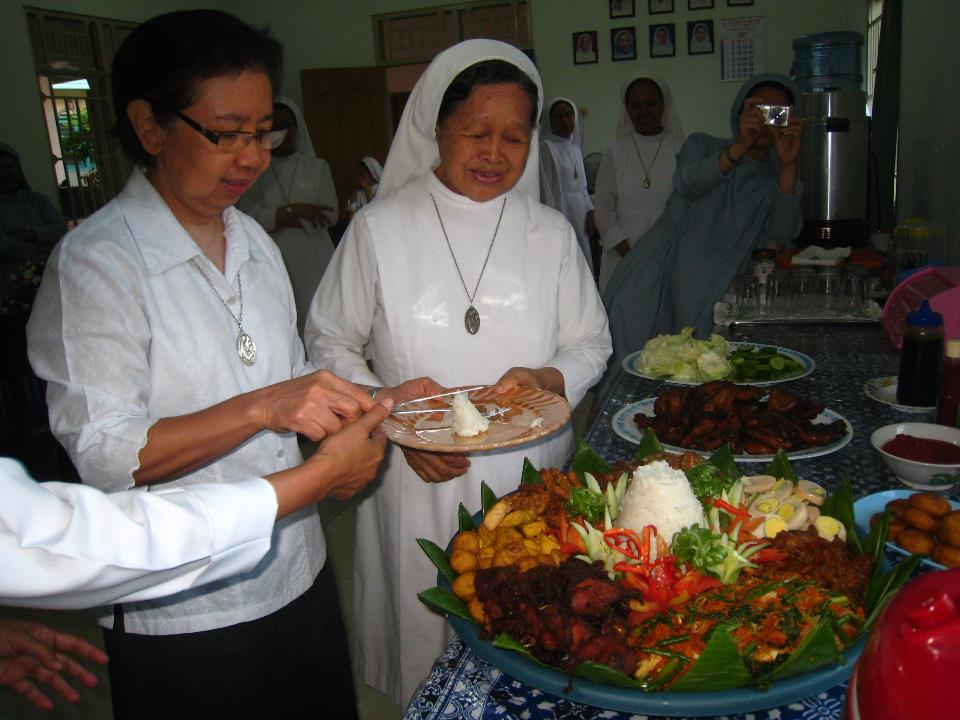 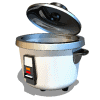 Enjoying
Togetherness
and nice food
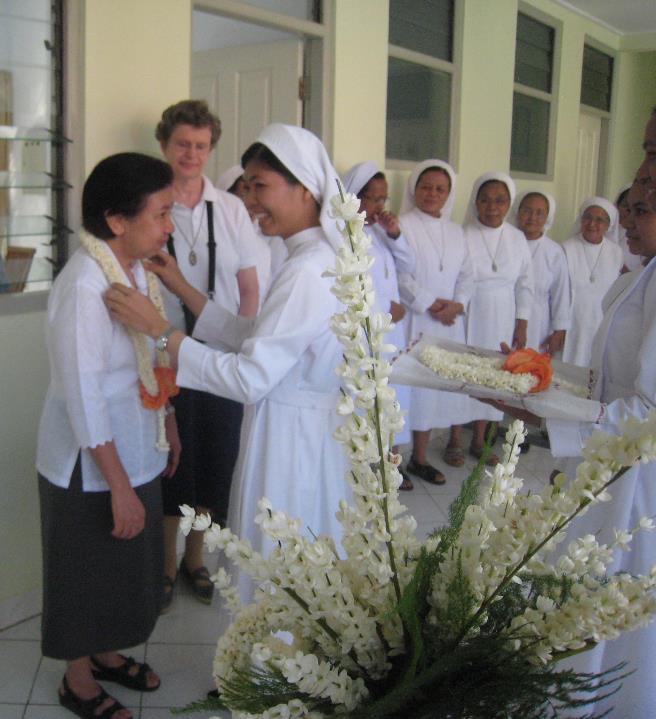 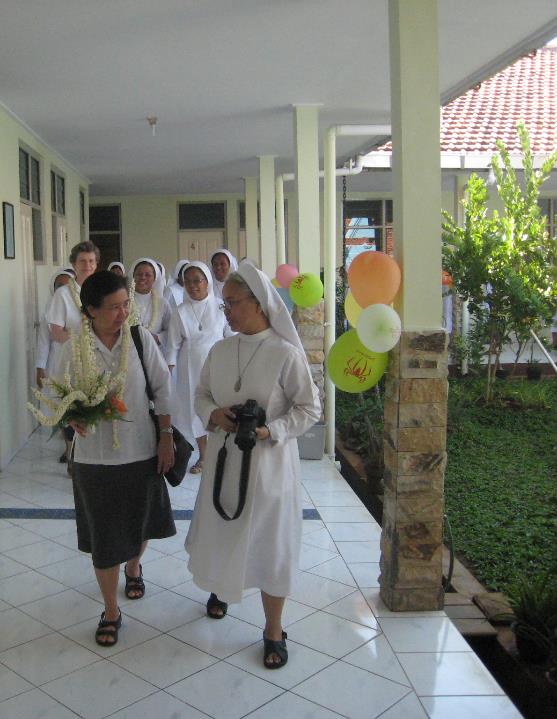 Welcome in Pemalang
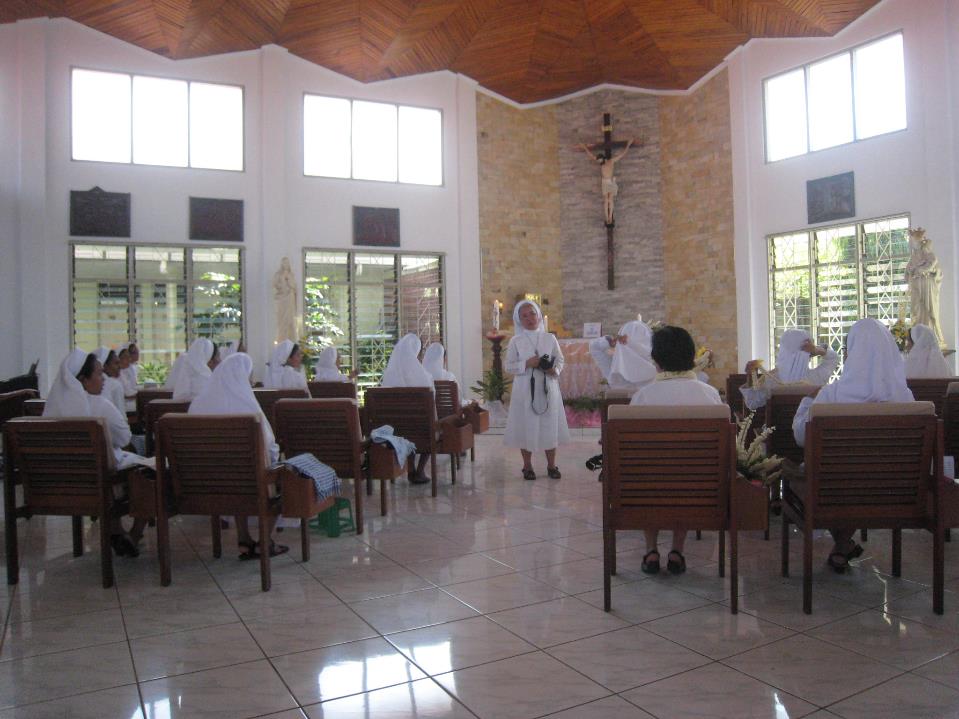 On our way to….
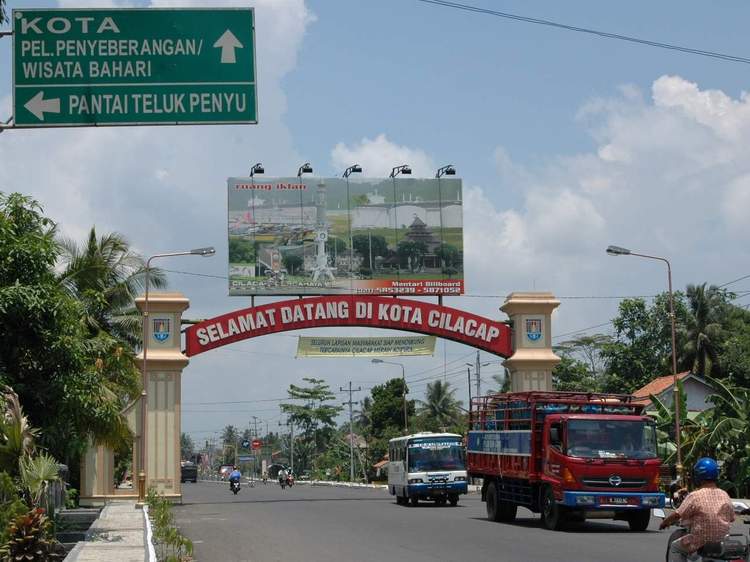 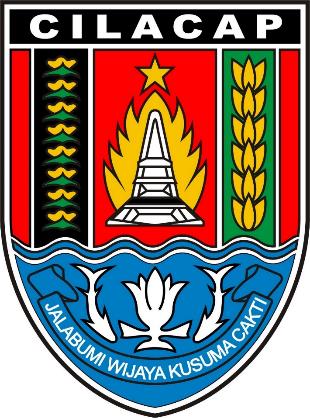 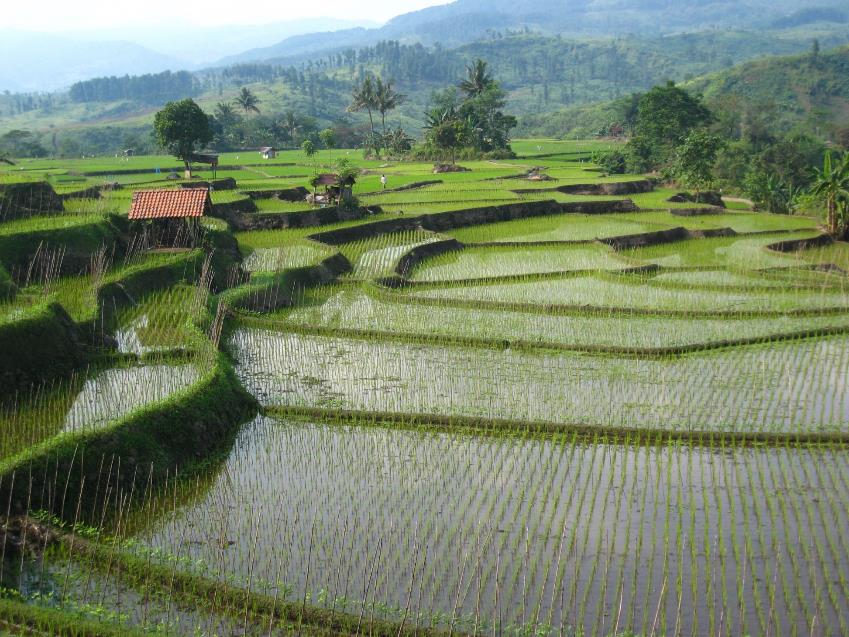 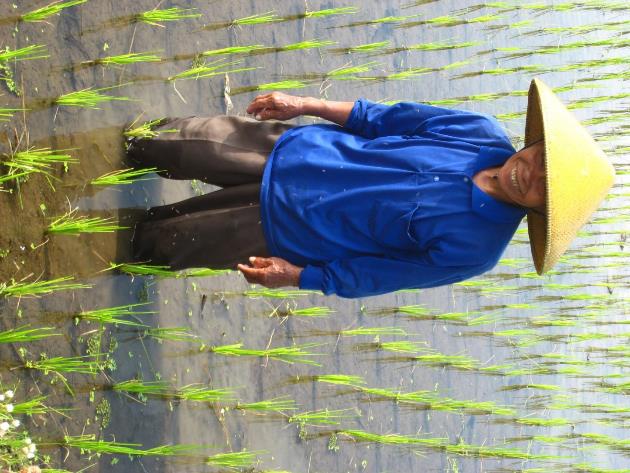 Welcome at the school
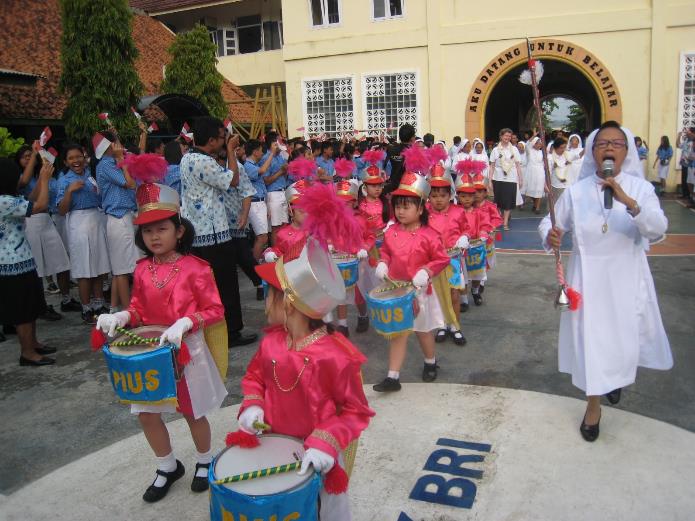 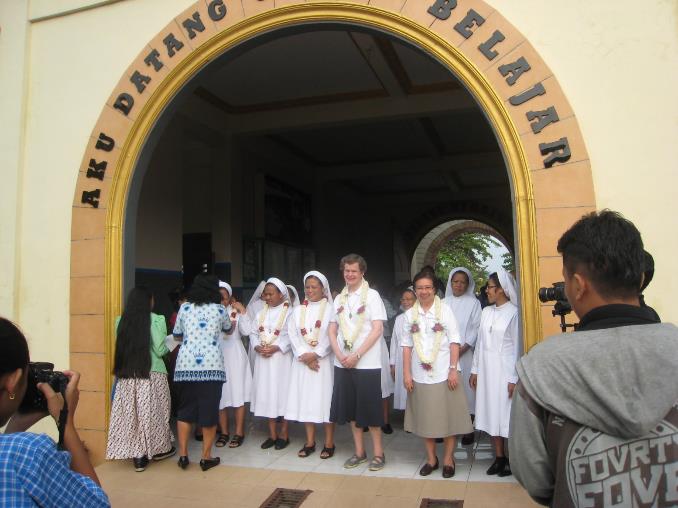 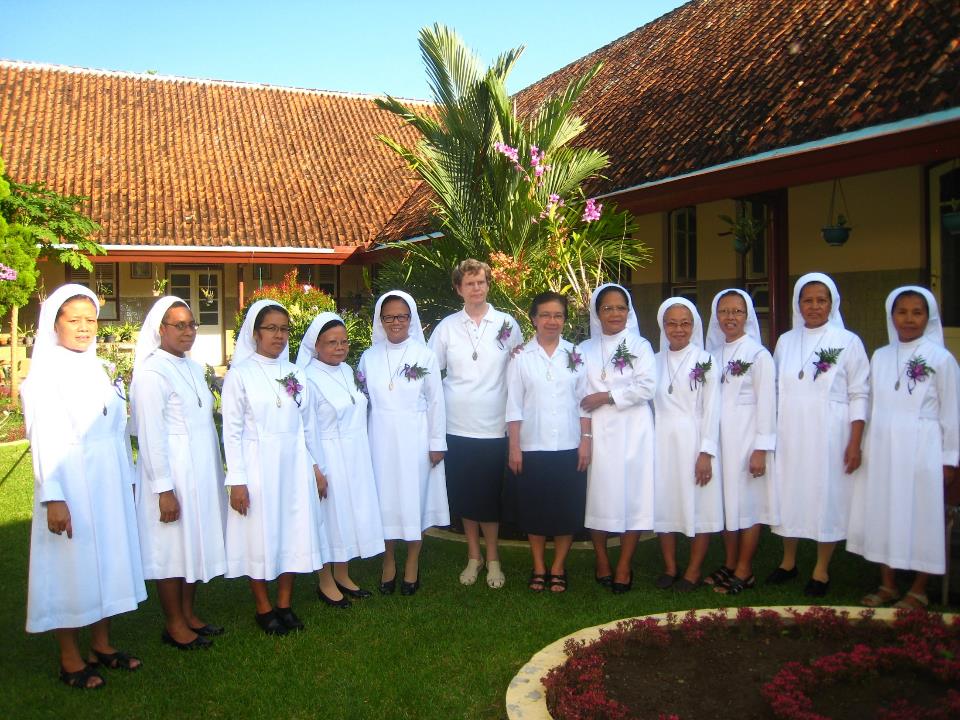 Feast of Our Lady
of the Sacred Heart
And on we go to…………
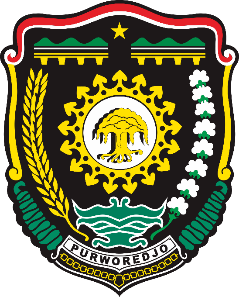 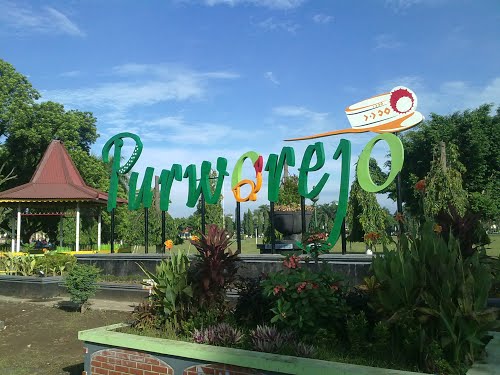 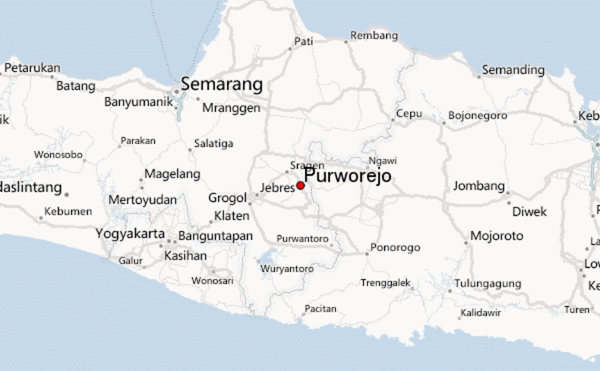 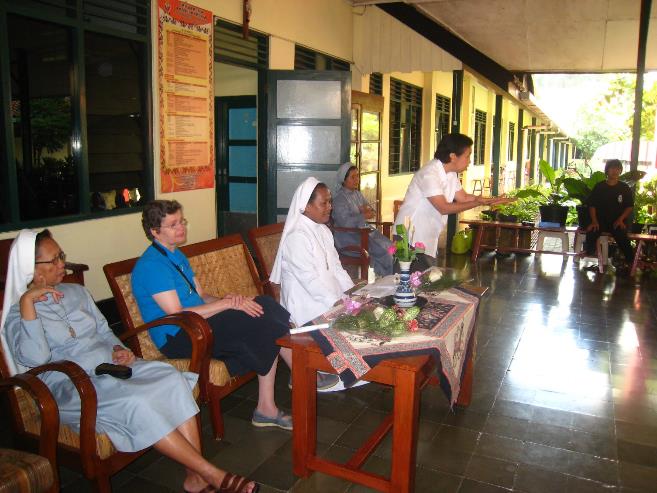 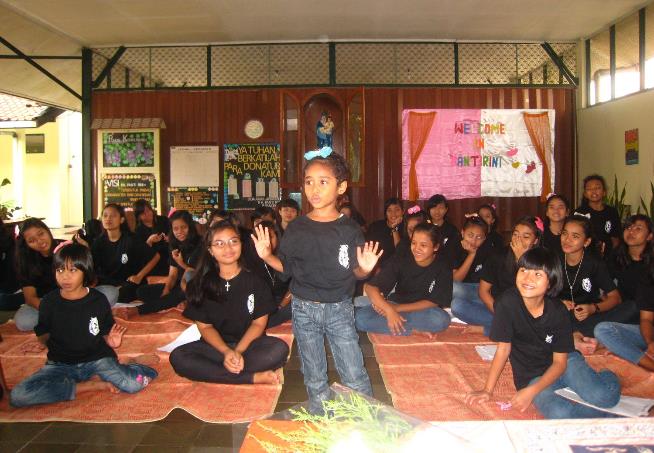 We visited the orphanage
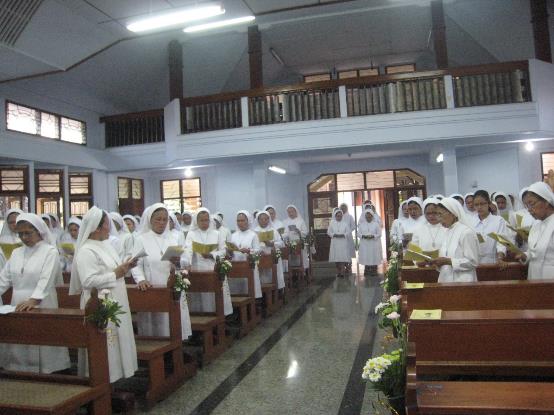 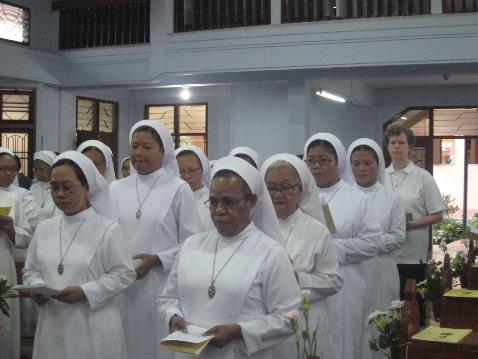 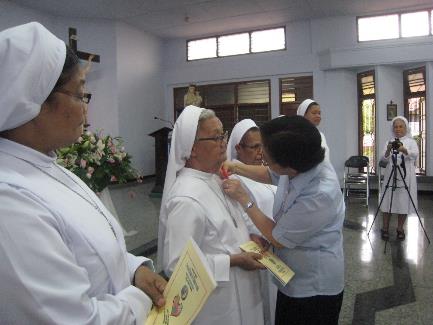 Profession Jubilees
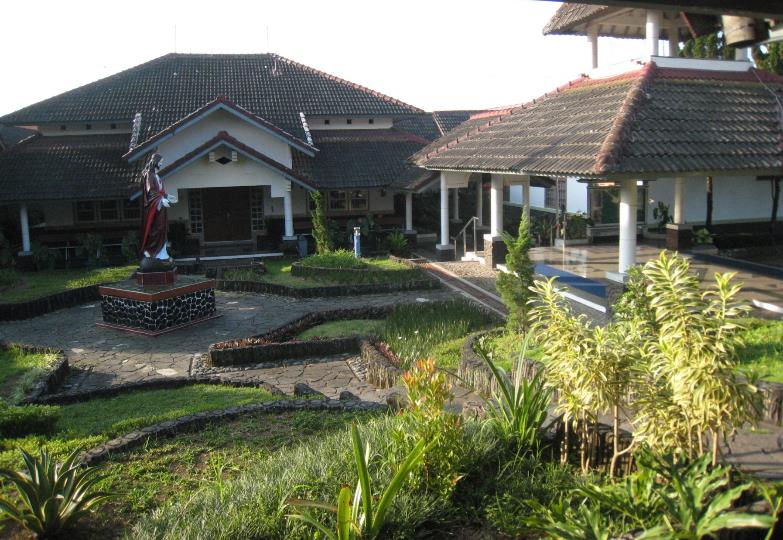 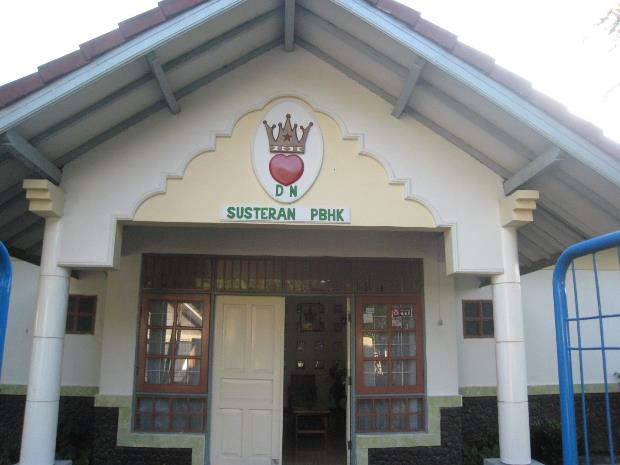 Last but not least: 
Parakan
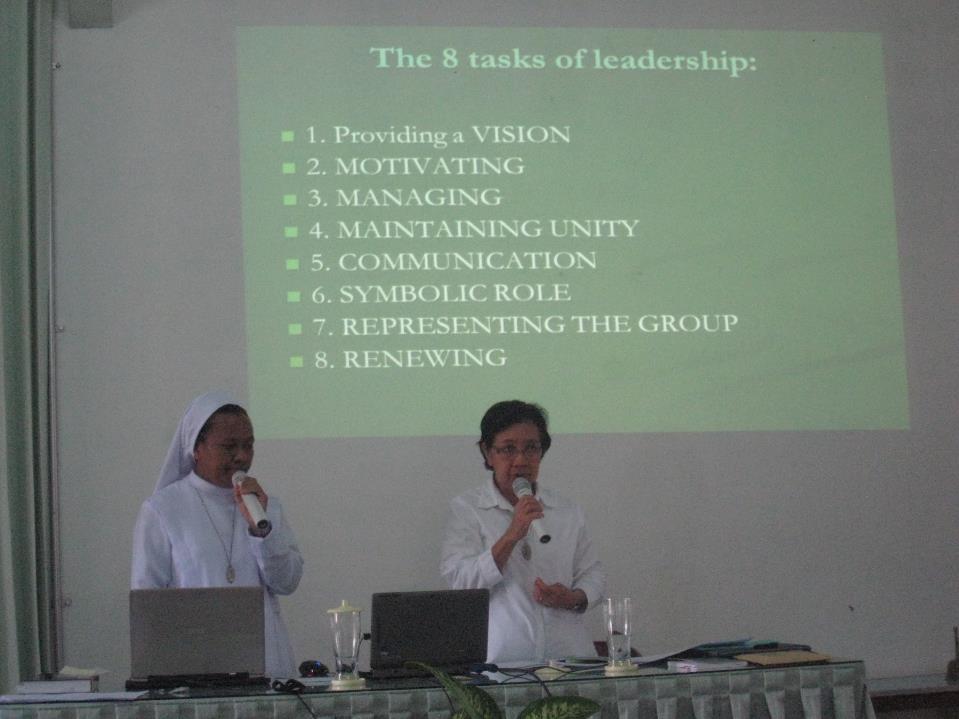 Meeting with
leaders
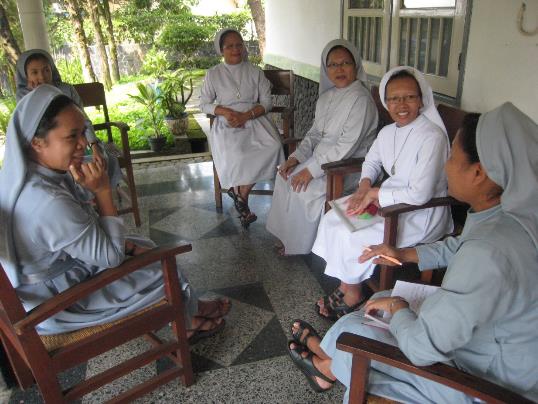 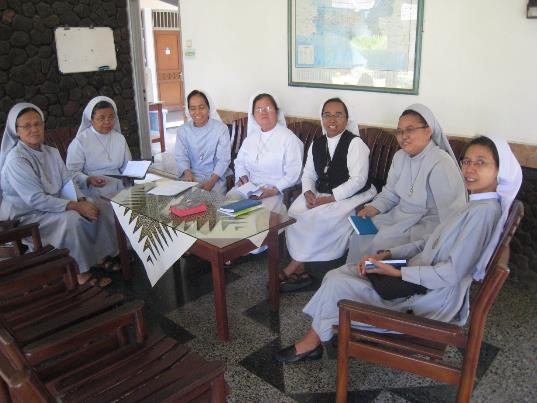 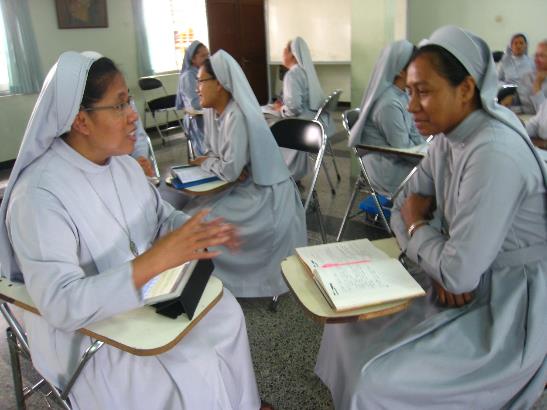 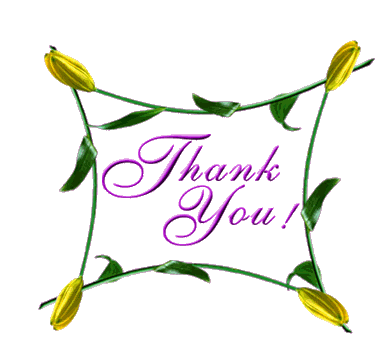 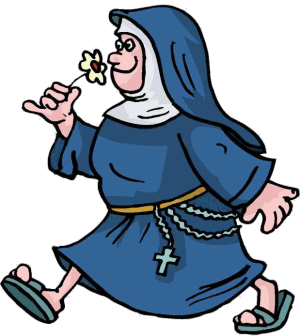 Terima Kasih, dear Sisters
We have enjoyed our time with you!
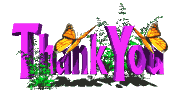